Opportunity Assessment: Business Potential in Intellectual Property
Paul Wetenhall

19 Mar 2013
Today’s Agenda
The Big Picture
Intellectual property & business type
Opportunity identification
Customer development
Value proposition
Entrepreneurship
Resources
Catalyst for Entrepreneurial Innovation
2
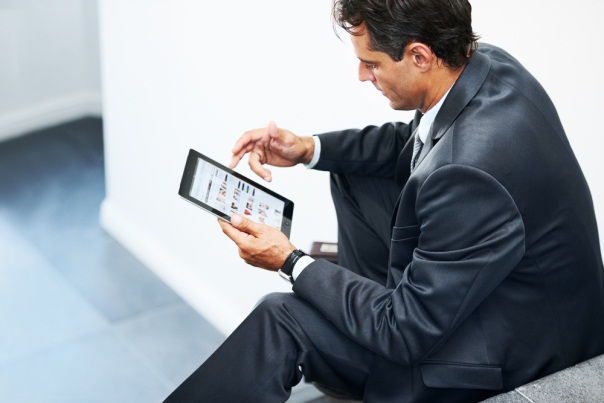 The Big Picture
Catalyst for Entrepreneurial Innovation
3
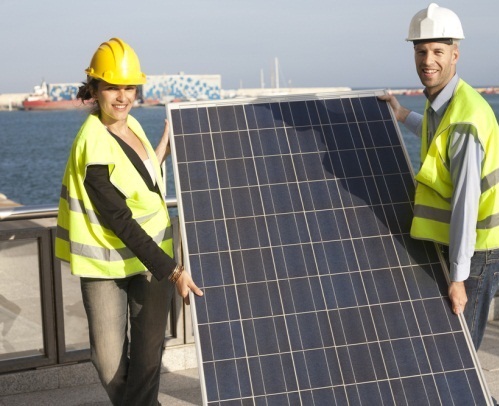 Disruptive Innovation
Disruptive Characteristics
Cheaper
Simpler
Smaller
More convenient
Examples
Cell Phone & Skype vs. Land Line Phone
Netflix vs. Blockbuster
Apple products generally
Nucor minimill vs. US Steel
Source: Clayton Christensen
Catalyst for Entrepreneurial Innovation
4
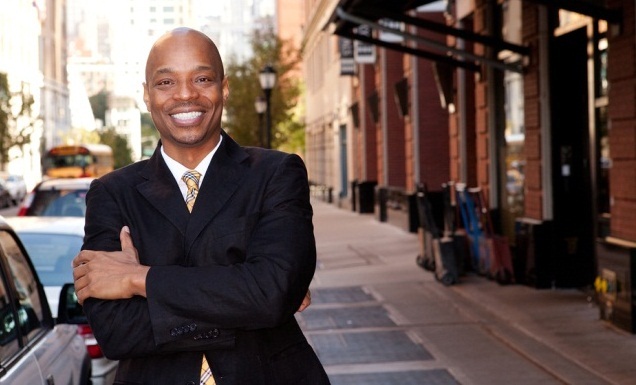 Creative Destruction
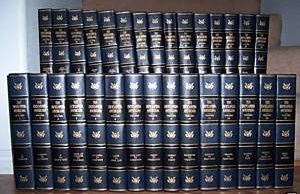 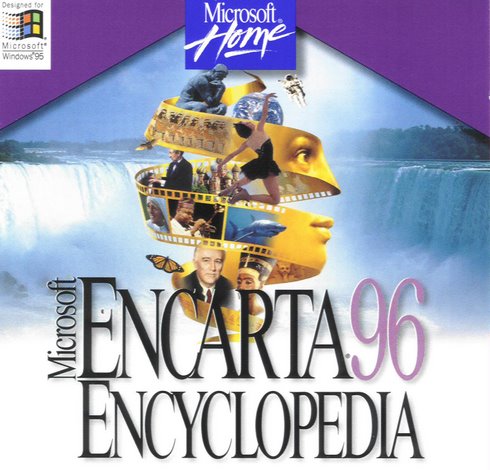 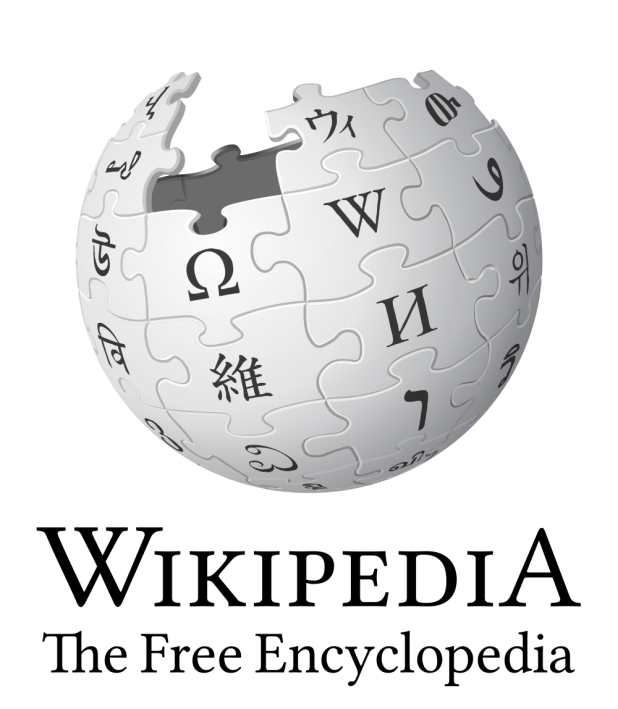 Catalyst for Entrepreneurial Innovation
5
Intellectual Property
Know How
Possibly protected via Trade Secret
Publications
Copyright
Inventions
Patent
Trade Secret
Logos and other marketing
Trademarks
Catalyst for Entrepreneurial Innovation
6
IP Businesses
Author and/or speaker
Expert witness
Consultant
Product or service
License to existing business
Startup business
Personal    to    Corporate
Catalyst for Entrepreneurial Innovation
7
Opportunity Identification
Types of Opportunity
Opportunity Pull
Size of the opportunity attracts opportunity seekers to attempt to exploit it
Example: A drug to mitigate the effect of Alzheimer’s disease
Capability Push
New technology or capability causes a search for 	new applications
Example: Digital television
Catalyst for Entrepreneurial Innovation
9
Opportunity Categories
Increasing the value of a product or a service
New applications of existing means or technologies
Creating mass markets
Customization for individuals
Increasing reach
Managing the supply chain
Convergence of industries
Process innovation
Increasing the scale of the firm
Catalyst for Entrepreneurial Innovation
10
Opportunity Evaluation
Capabilities
Team members knowledge and capabilities
Novelty
Significant novel or differentiating or proprietary qualities
Significant customer value
Resources
Can team attract required financial, human, and physical resources?
Return
Can it be profitable and is return sufficient for risk?
Commitment
Team commitment and passion
Source: Technology Entrepreneurship, Byers, Dorf
Catalyst for Entrepreneurial Innovation
11
Market Analysis
How Big is It?
Identify a Customer and Market Need
Size the Market
Growth Potential 
Competitors
Charlotte Venture Challenge
12
Competitive Advantage
Distinctive factors that give a firm a favorable position in relation to its competitors. 
Sustainable competitive advantage is a competitive advantage that can be maintained over a period of time – hopefully, measured in years.
Business Concept Exercise
Explain the problem or need and identify the customer.
Explain the proposed solution and the uniqueness of the solution.
Tell why the customer will pay for the solution.
One-page narrative or Sales brochure
Catalyst for Entrepreneurial Innovation
14
Customer Development & Business Model Canvas
Customer Development
Customer Discovery
Founder’s vision
Develop hypotheses
Test customer reaction to convert hypotheses into facts
Customer Validation
Test business model to assess if it is repeatable and scalable
Customer Creation
Build end-user demand and drive it into the sales channel
Company Building
Execution of a validated model
Source: The Startup Owner’s Manual, Steve Blank and Bob Dorf.
Charlotte Venture Challenge
16
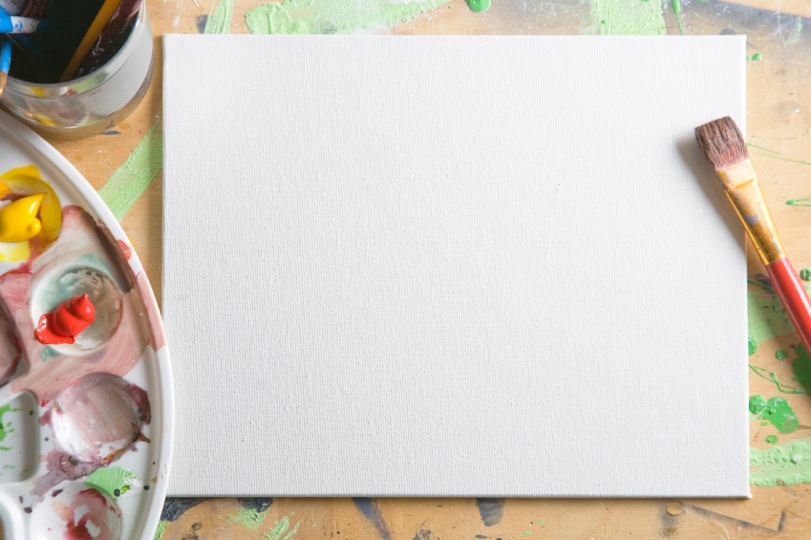 Business Model Canvas
17
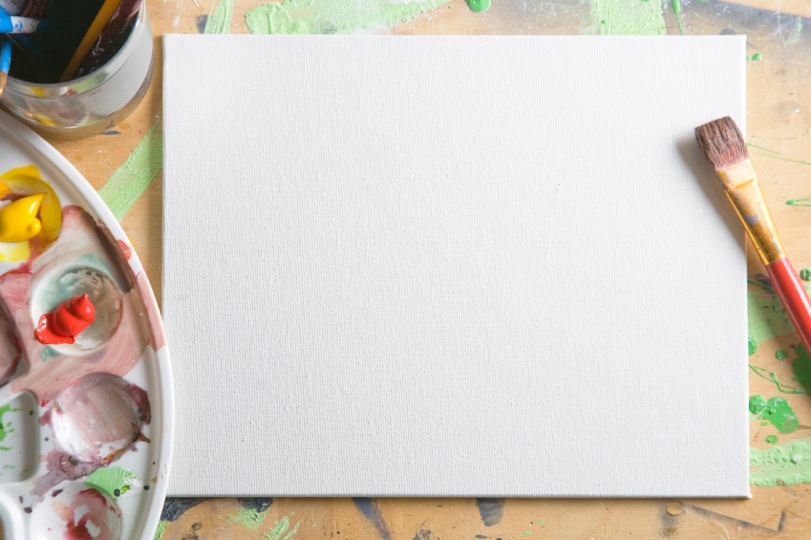 to describe, challenge, design, and invent business models more systematically
Source: Business Model Generation, Alexander Osterwalder & Yves Pigneur
www.businessmodelgeneration.com
18
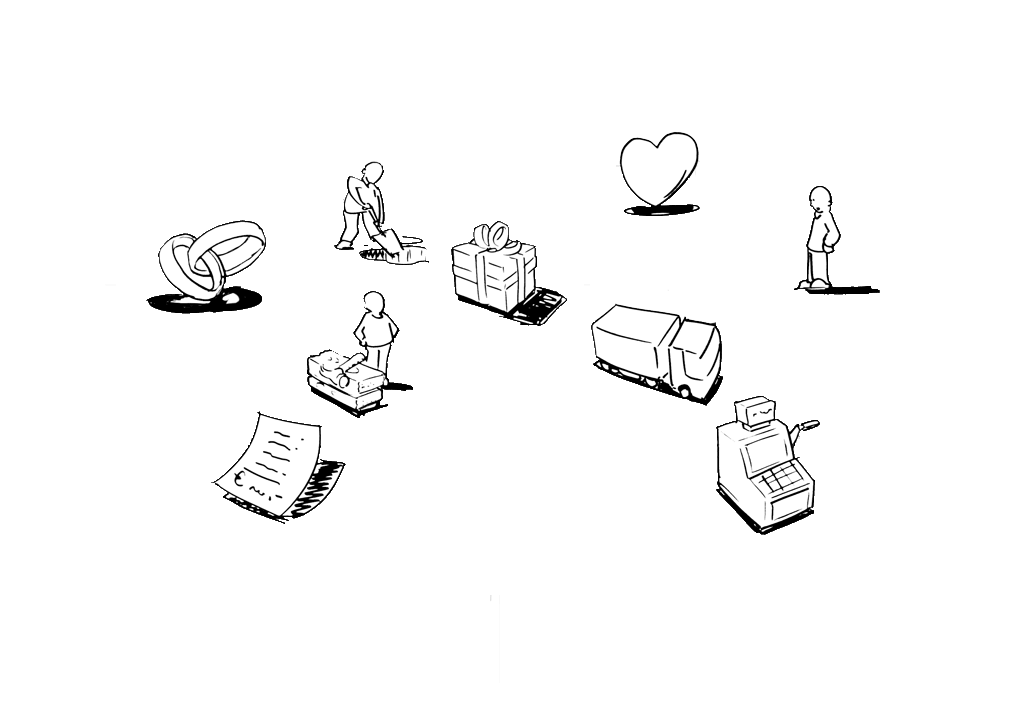 key activities
customer relationships
value proposition
customer segments
key partners
revenue streams
cost structure
key resources
channels
images by JAM
Charlotte Venture Challenge
19
Value Propositions
What value do we deliver?
Which of our customer’s problems are we helping solve?
Which customer needs are we satisfying?
What bundles of products and services are we offering to each Customer Segment?


Contributors to value
Newness
Performance
Customization
Cost reduction
Risk reduction
Convenience/usability
Design
Brand/status
Price
Catalyst for Entrepreneurial Innovation
20
Customer Test Results
Potential customers contacted
Information/demonstrations given to potential customers
Or, low fidelity web/mobile app
Potential customer reaction
Problem validated
Product capability
Willingness to purchase at various prices
Expectations for where and how to buy
Competitive comparison
Charlotte Venture Challenge
21
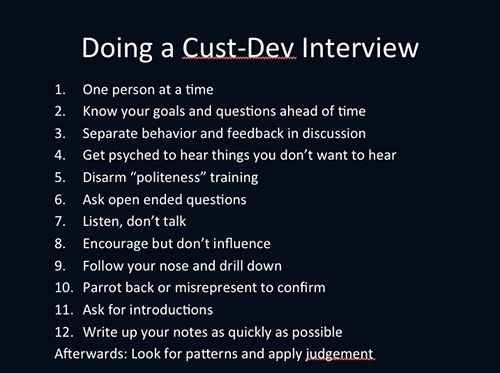 Source: http://giffconstable.com/
Hypotheses
Automobile Industry

Hypotheses: 1
Automotive  industry need lighter materials  to increase fuel efficiency

Hypotheses:2
Automotive industry need safer material during collision

Experiment: Contact  OEM’s, supplier, manufactures, R&D centers for such material development
Construction Industry

Hypotheses: 1
Home builders desire materials with low maintenance

Hypotheses:2
Home builders desire materials with lower cost 

Experiment: Contact Mass merchandisers and Material manufacturers
Pass / Fail: Is the “pain” of the customers satisfied by our VP
Charlotte Venture Challenge
23
Pivot
Substantive change of one or more of the Business Model Canvas components
A minor changes is an Iteration
Pivots are adaptations based on learning
Pivots cost time and money, but may be required for success
Pivots come in many varieties
Zoom-in or Zoom-out
Customer Need or Customer Segment
Platform or Technology
Business Architecture
Value Capture
Channel
Charlotte Venture Challenge
24
Value Proposition
Value Offered to Customer
Product: Performance, quality, features, brand, selection, search, easy to use, safe
Access: 	Convenient, location, nearby, at-hand, easy to find, in a reasonable time
Service: Ordering, delivery, return, check-out
Experience: Emotional, respect, ambiance, fun, intimacy, relationships, community
Price: Fair, visible, consistent, and reasonable
Charlotte Venture Challenge
26
Target Customer
Value proposition begins by understanding Who
Who uses your product/service or a similar current solution?
What is important and motivational to them?
Why buy…do you solve a pain point?
Where and How do these people buy?
Are early adopters different?
Are there marquee or referral prospects?
Charlotte Venture Challenge
27
Customer Segments
For whom are we creating value?
Who are our most important customers?
Segment examples
Mass market
Niche market
Segmented 
Diversified
Multi-sided platforms
Catalyst for Entrepreneurial Innovation
28
Entrepreneurship
Paul Wetenhall
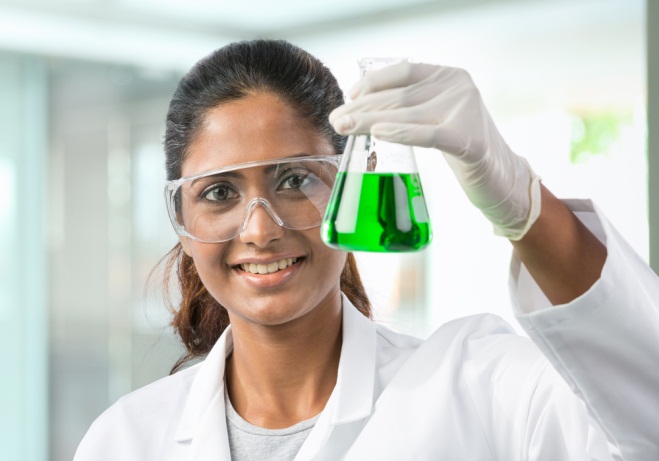 Entrepreneurship
Ability to create and build something from practically nothing
Timmons (2000)
Creation of an economic organization for gain under conditions of risk
Dollinger
Charlotte Venture Challenge
30
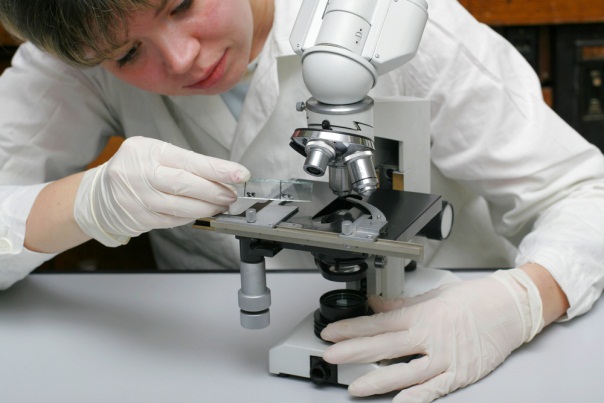 Who Is The Entrepreneur?
Source: Timmons and Spinelli
Catalyst for Entrepreneurial Innovation
31
Successful Entrepreneur
Survey of 549 founders in tech, growth firms
Top success factors
Prior work experience
Lessons from success and from failure
Management Team 
Good fortune
Important success factors
Professional networks
University education (higher among Ivy League grads)
Availability of capital
Source: Making of a Successful Entrepreneur, V. Wadhwa,  Kauffman Foundation, 2009
Successful Entrepreneur con’t.
Not so important
Location: mixed responses
Investor advice: stronger among VC-backed
Alumni networks
State or regional assistance
Sources of funding
70% used founders’ personal savings
About 25% VC or angel for serial founders
16% friends and family
Company Role…What Is Your Fit?
Titles suggest rank
Chairperson, President, EVP, SVP, VP
Positions describe responsibility
Typical Higher Education Resources
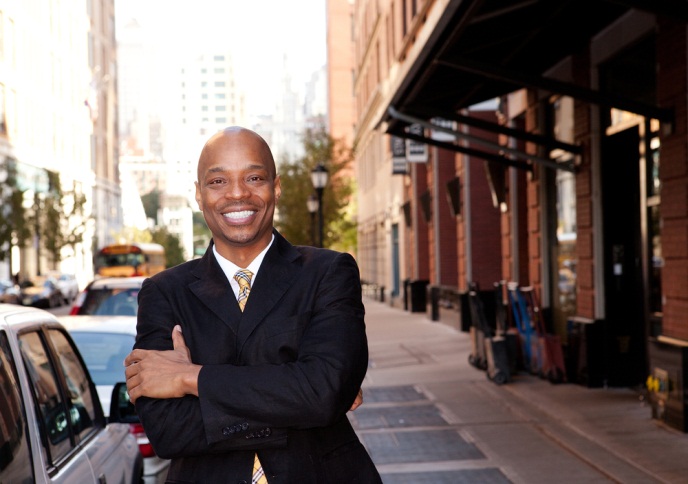 Entrepreneurship Resources
Academic Undergrad 
Entrepreneurship Certificate 
Five course sequence in Belk College of Business open to any major
Academic Graduate
Technology Entrepreneurship course
Learning and Networking
Venture Knowledge series, Ben Craig Center, first Thursday monthly, startup and early stage venture topics
Opportunity Assessment
Business opportunity assessment for invention disclosure prior to Faculty Patent Committee presentation
Charlotte Venture Challenge
Business competition annually with workshops, mentoring, and cash prizes 
Student Business Incubator
Business launch assistance including office space at Ben Craig Center
No cost for initial six months; minimal cost for next 12 months
Admission application required
Office of Technology Transfer
Catalyst for Entrepreneurial Innovation
36
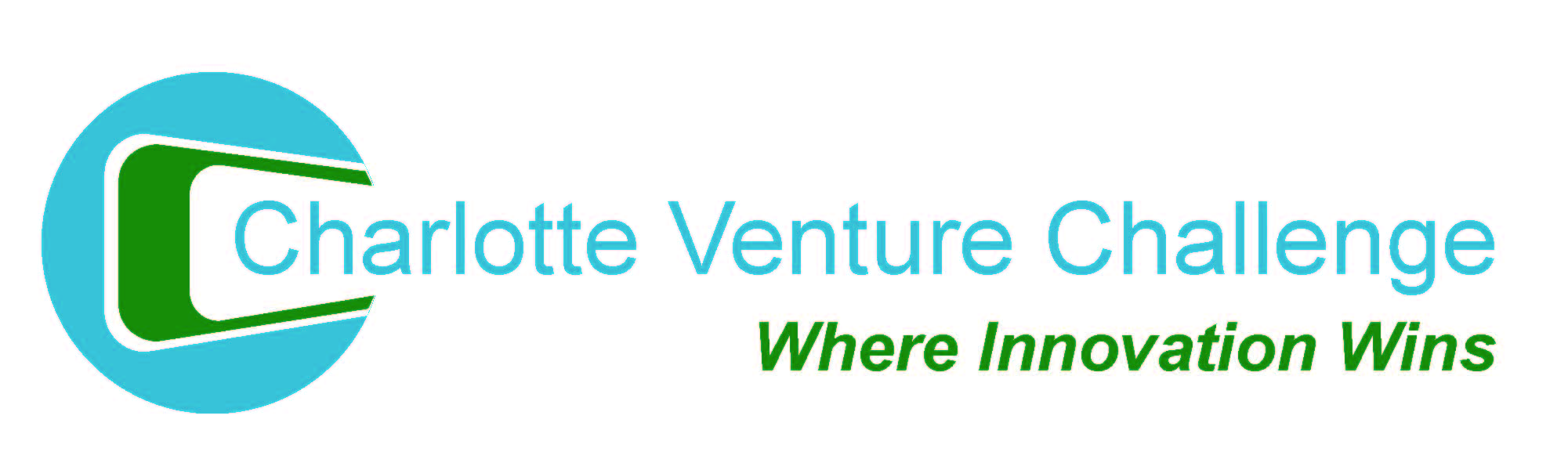 $75,000
95 Competitors 2013
Jan-Apr 2013
Categories
New Energy & High Tech
IT & Informatics
Biotech & Life Sciences
Consumer Products & Services

Undergrad students
Grad students
Mentors and Sponsor
Tech Transfer Office
Never too early to speak with the TTO.
Don’t block a patent with premature disclosure
Publishing
Conference presentations 
TTO has strategies to prevent this without delaying your publications.

http://www.google.com/patents
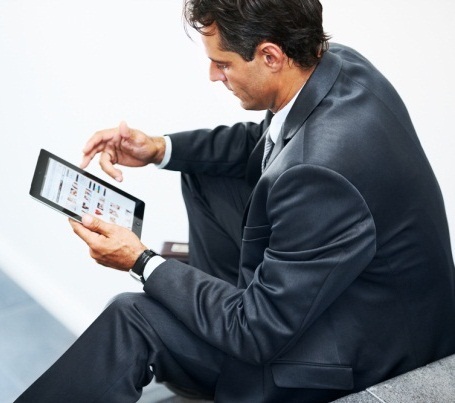 Business Incubation
Ben Craig Center since 1986
130+ client-tenants
Diverse sectors, primarily business services and IT
20 clients & tenants currently
Services
Facility simplicity
Learning & connecting
Business assistance
Coaching & mentoring
PORTAL Building 2014
Digital Optics
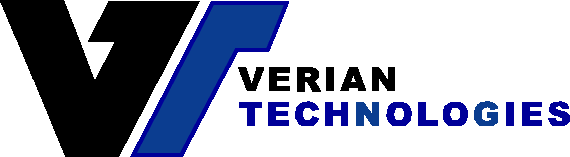 Charlotte Venture Challenge
39
Final Comments
Elevator Pitch
Capture interest
Almost a spoken Executive Summary
Generally 60 seconds 
Short enough to be remembered
Paint a picture – be persuasive!
Construct in “layers”
Each sentence tells more detail
A Simple Guide
Make Something People Want

Paul Graham
Veteran entrepreneur and founder of Y Combinator
Charlotte Venture Challenge
42
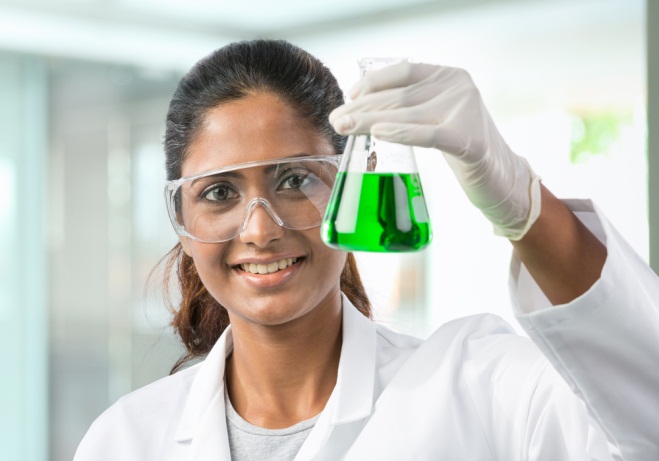 Discussion
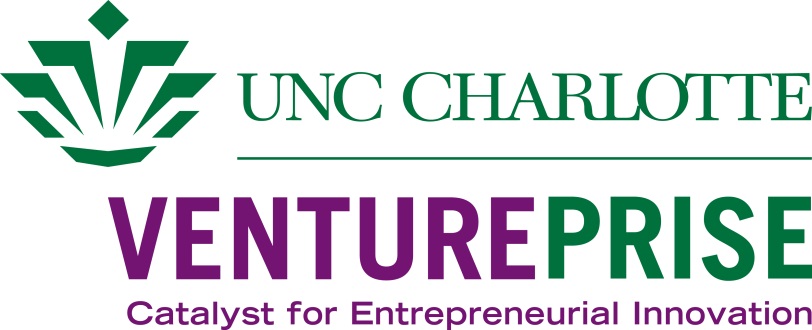 Ventureprise, Inc.
Ben Craig Center
8701 Mallard Creek Rd.
Charlotte, NC 28262
704 548-9113
www.ventureprise.org
Catalyst for Entrepreneurial Innovation
43
Books
Business Model Generation, Alexander Osterwalder and Yves Pigneur, Wiley, 2010.
The Startup Owner’s Manual,  Steve Blank and Bob Dorf, K&S Ranch, 2012
The Lean Startup, Eric Ries, Crown Business, 2011.
Crossing the Chasm, Geoffrey A. Moore, HarperBusiness, 2002.
Inside the Tornado, Geoffrey A. Moore, HarperBusiness, 2004.
New Venture Creation - Entrepreneurship for the 21st Century, Jeffrey A. Timmons and Stephen Spinelli, Irwin/ McGraw Hill.
The Art of the Start, Guy Kawasaki, Portfolio, 2004.
The Innovator’s Dilemma, Clayton M. Christensen, Harper Business.
Venture Deals, Brad Feld and Jason Mendelson, Wiley, 2013
Periodicals & Blogs
All Things Digital (www.allthingsd.com)
Fast Company  (www.fastcompany.com)
Technology Review (www.technologyreview.com)
WIRED (www.wired.com)
Steve Blankhttp://steveblank.com/
Guy Kawasakihttp://blog.guykawasaki.com/
TechCrunchhttp://www.techcrunch.com
Fred Wilsonhttp://www.avc.com/